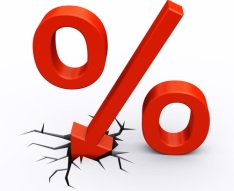 Task on Entry – Compound Interest
A bank account pays 2% compound interest every month to clients who hold a savings account. What is the annual percentage rate?
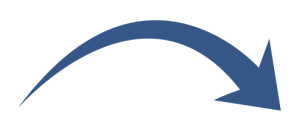 Did you think this would be 24% Why were you wrong thinking this?
Think, Pair, Share
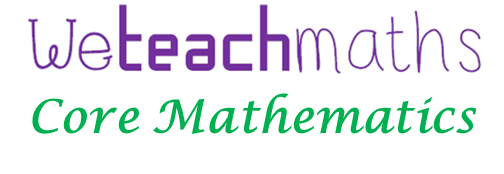 Maths for Personal Finance
Annual Equivalent Rate
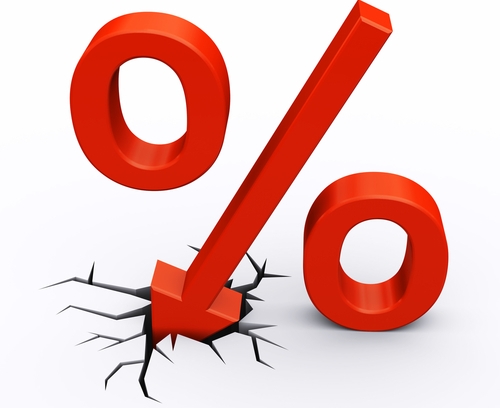 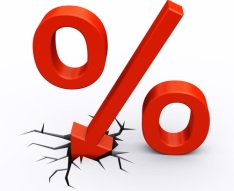 Interest Calculations
When borrowing or lending money, sometimes it is not immediately clear how much you will pay (or receive) through interest repayments.
In order to standardise the industry and allow products to be easily compared, financial institutions must publish certain information.
APR – Annual Percentage Rate
AER – Annual Equivalent Rate
Standardising Financial Products
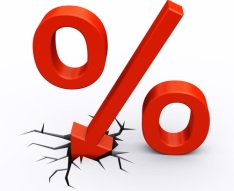 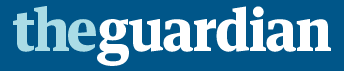 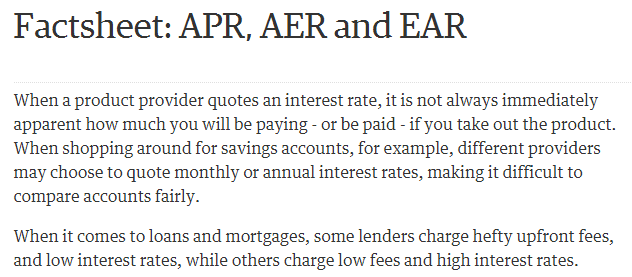 Read and highlight the article from the Guardian, particularly focussing on the AER section
Different banks pay interest on savings over different periods.
Monthly
Quarterly
Annually
Quoted when bank accounts are in credit (balance > 0)
Annual Equivalent Rate(AER)
AER allows us to compare which savings account will give us the best deal even if the banks are saying interest will be calculated on differing time scales
Would you prefer -
6.12% annually with interest paid monthly, or
6.25% paid annually?
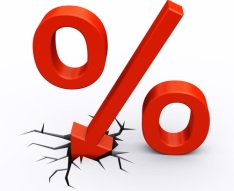 Annual Equivalent Rate
Accounts can be compared by calculating the AER for each account.
The formula for AER is given to you in the formulae booklet:
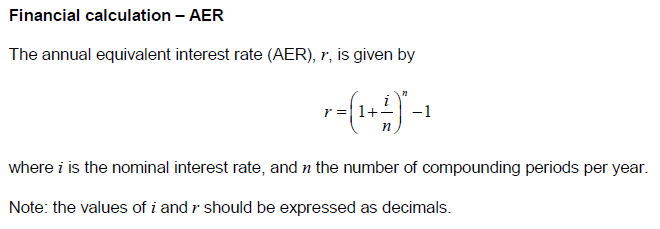 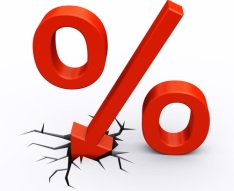 Skills Check
Write the following percentages as decimals:
2%
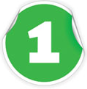 0.02
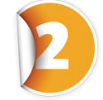 14%
0.14
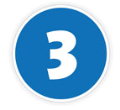 2.2%
0.022
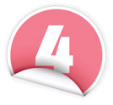 4.25%
0.0425
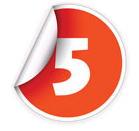 17.5%
0.175
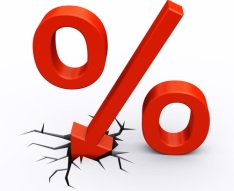 Comparing Savings Accounts
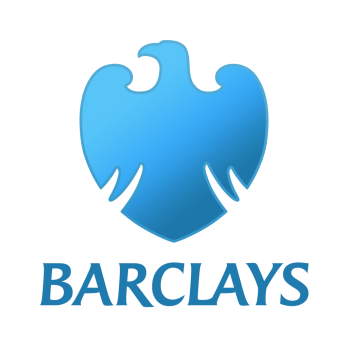 You are looking to open a savings account and have found the following three accounts.
4.2% per annum with interest calculated annually
4.0% per annum with interest calculated monthly
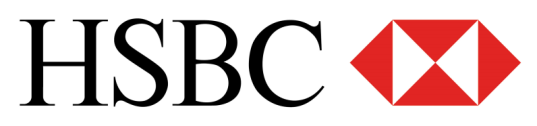 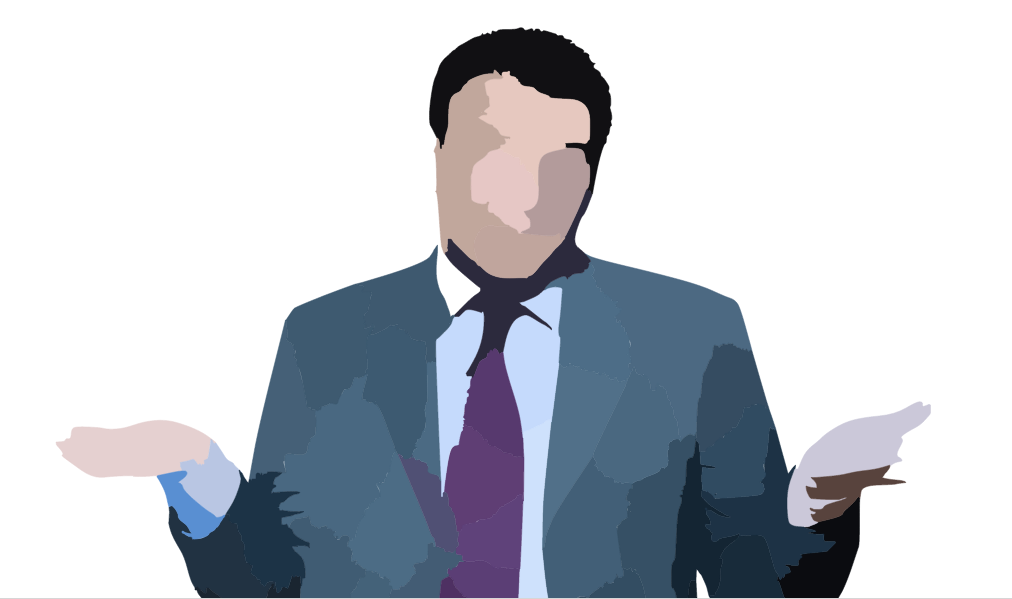 3.9% per annum with interest calculated weekly
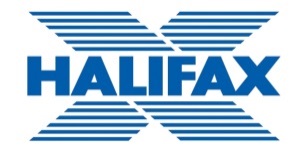 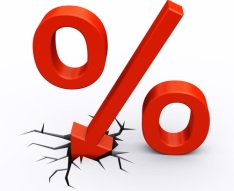 Comparing Savings Accounts
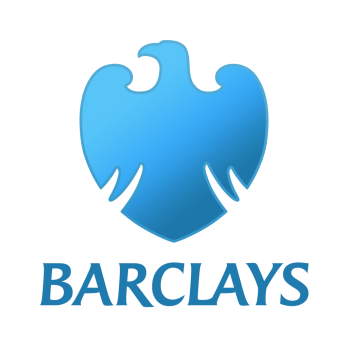 4.2% per annum with interest calculated annually
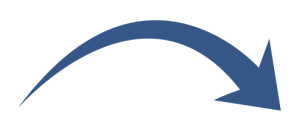 The interest is ALREADY being calculated annually.
Therefore the AER is 4.2%
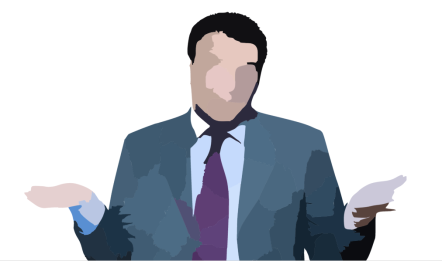 Comparing Savings Accounts
4.0% per annum with interest calculated monthly
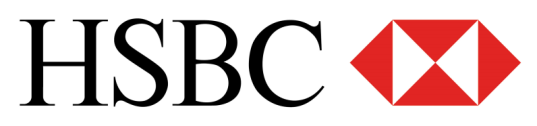 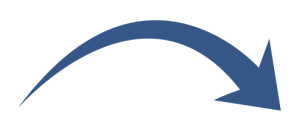 The interest is being paid monthly, so n = 12
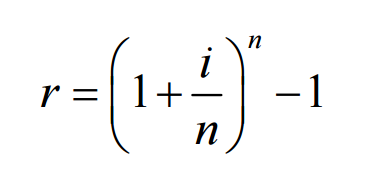 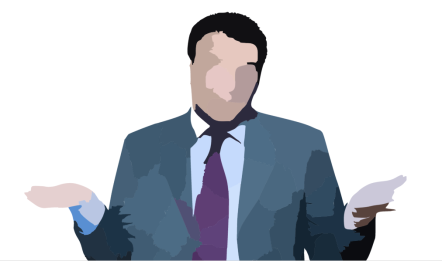 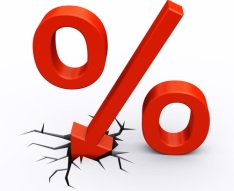 Comparing Savings Accounts
3.9% per annum with interest calculated weekly
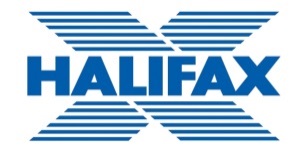 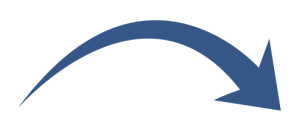 The interest is being paid weekly, so n = 52
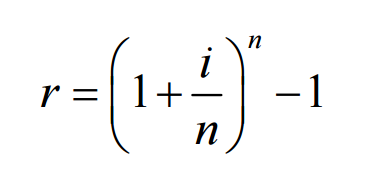 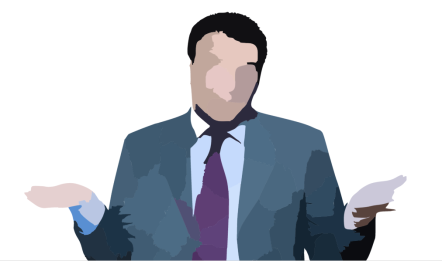 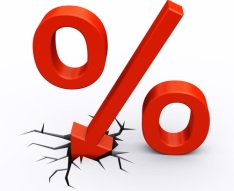 Comparing Savings Accounts
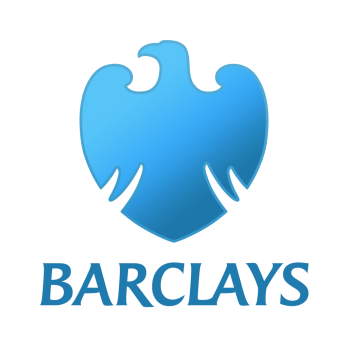 4.2% per annum with interest calculated annually
4.0% per annum with interest calculated monthly
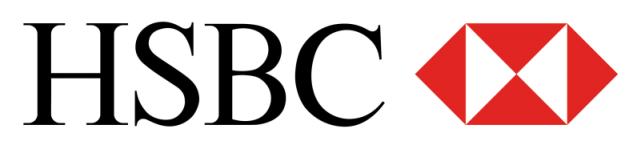 3.9% per annum with interest calculated weekly
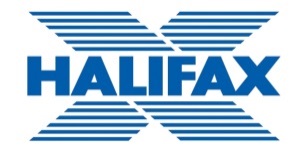 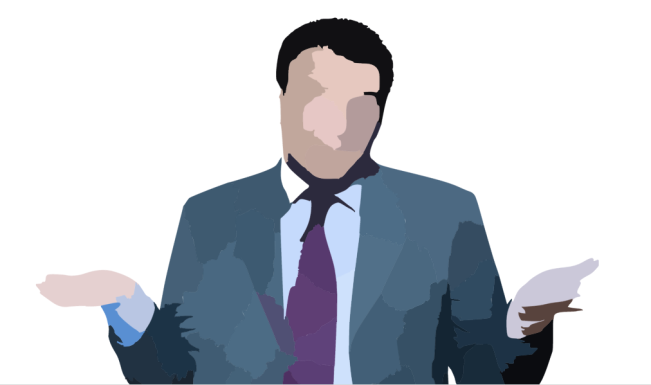 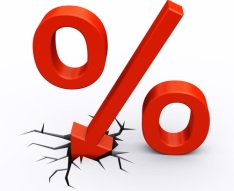 Annual Equivalent Rate
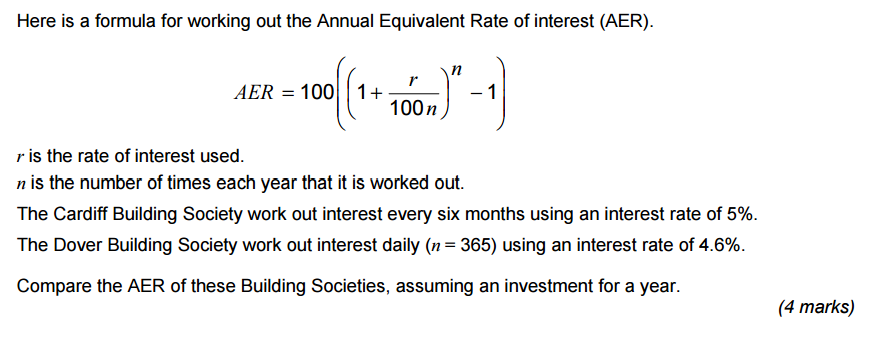 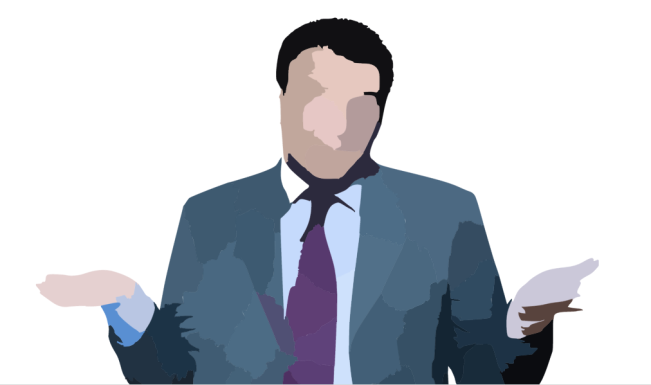